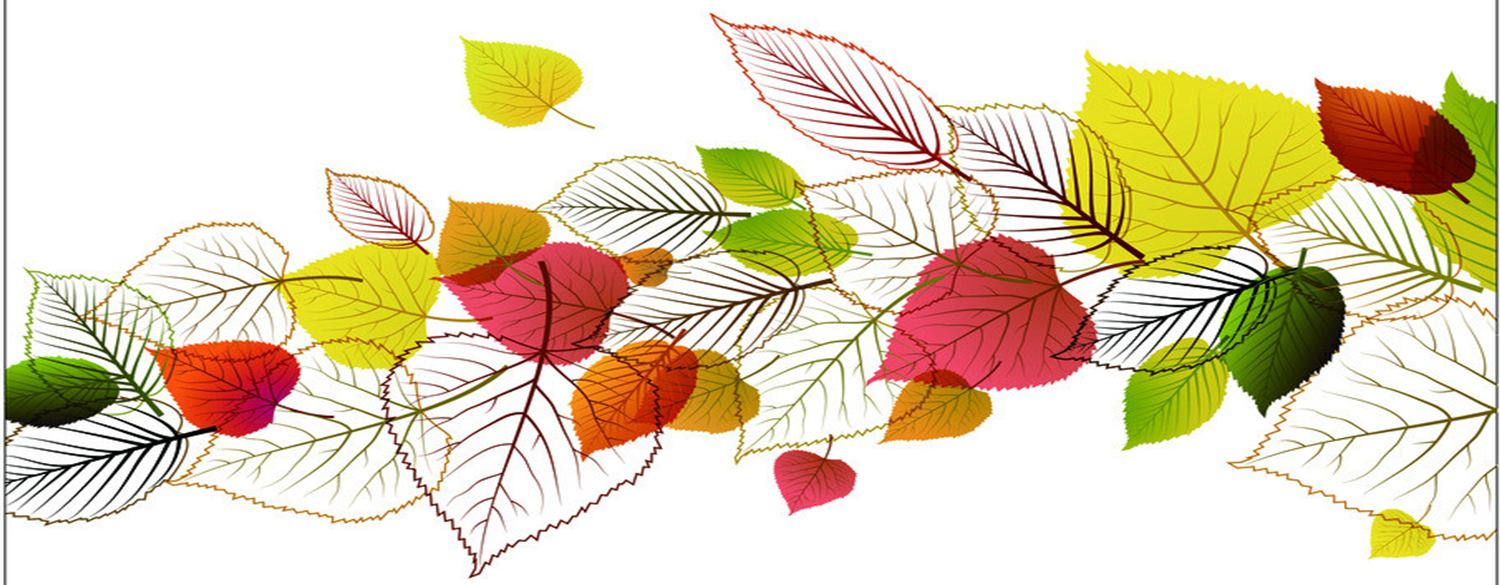 添加文本内容
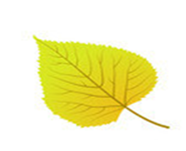 Ppt宝藏_www.pptbz.com_提供下载
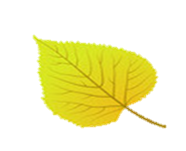 目录
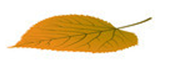 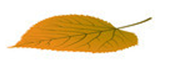 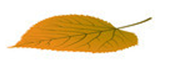 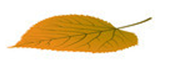 1
2
4
3
单击此处添加文本内容
单击此处添加文本内容
单击此处添加文本内容
单击此处添加文本内容
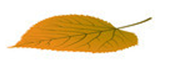 正文页
单击此处添加文本内容
单击此处添加文本内容
单击此处添加文本内容
单击此处添加文本内容
单击此处添加文本内容
单击此处添加文本内容
单击此处添加文本内容
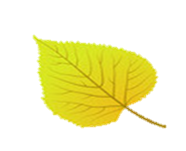 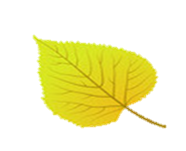 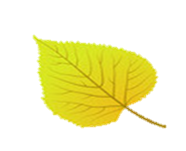 图表页
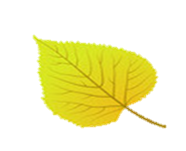 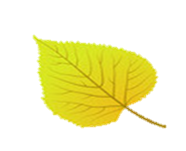 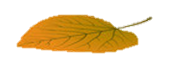 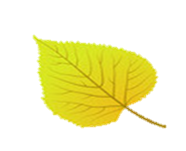 THE END
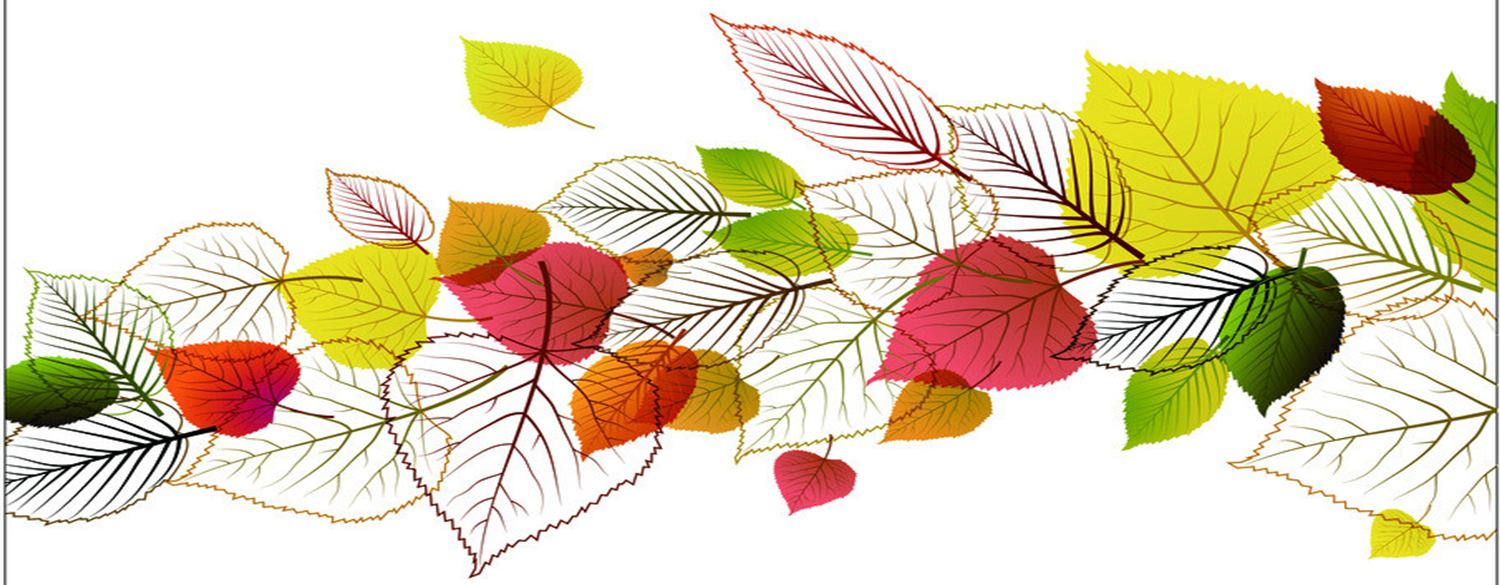 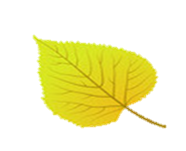 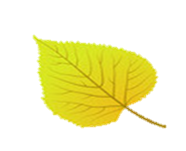 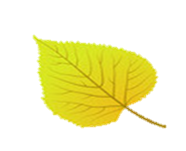 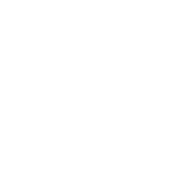 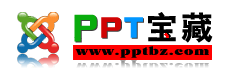 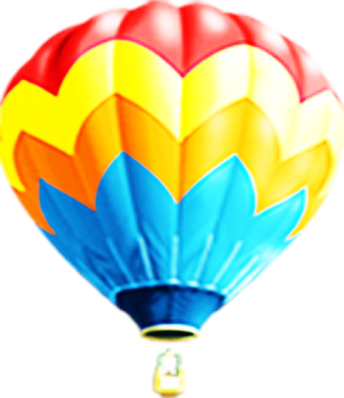 PPT宝藏致力于优秀的ppt分享
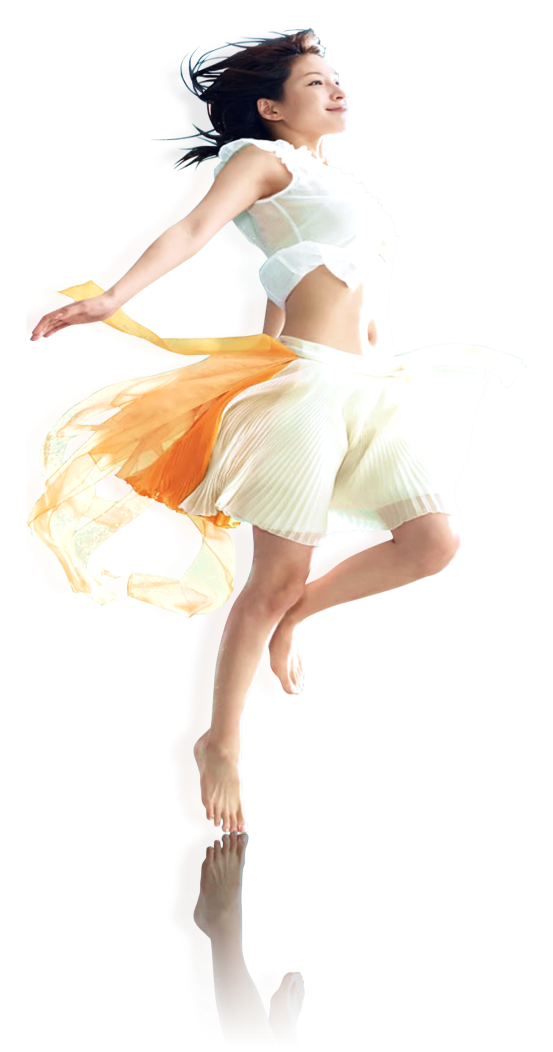 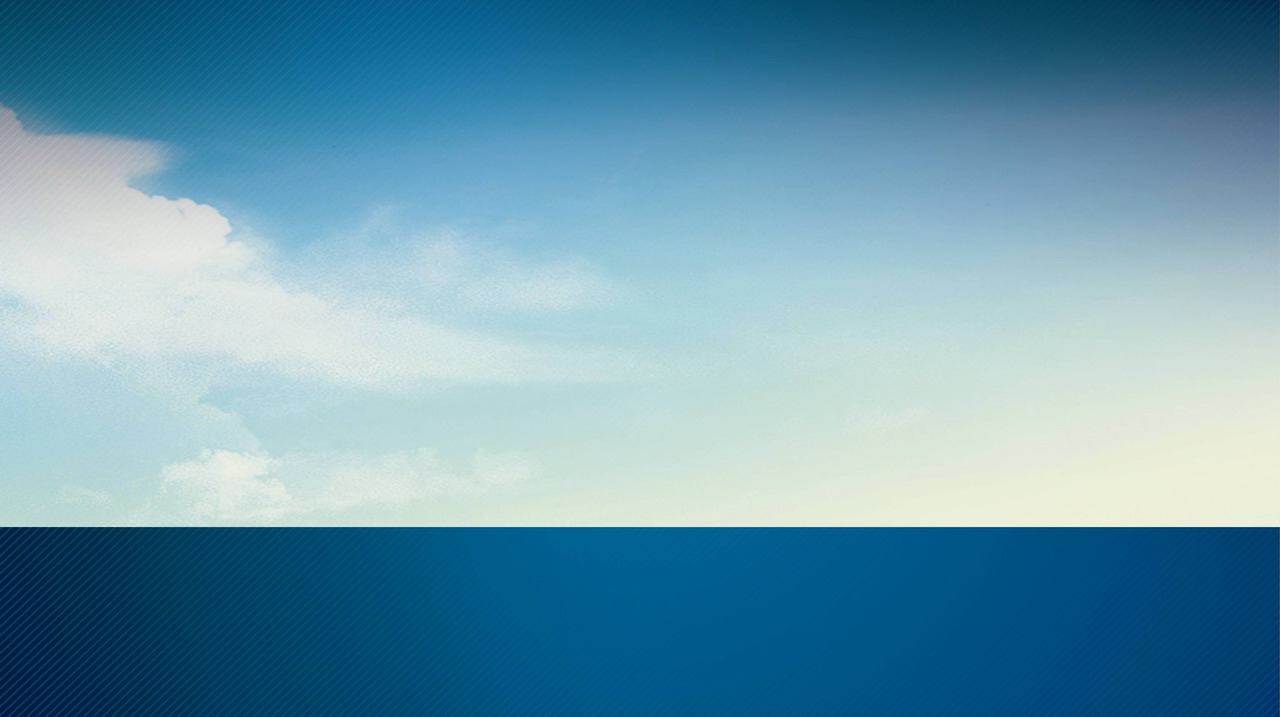 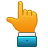 PPT模板下载 http://www.pptbz.com/

PPT素材下载  http://www.pptbz.com/pptshucai/

PPT背景图片 http://www.pptbz.com/pptpic/

PPT课件下载 http://www.pptbz.com/kejian/
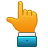 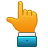 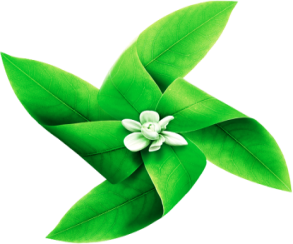 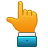 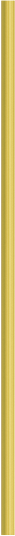 更多精美ppt下载请点击：ppt宝藏-www.pptbz.com
6